Pearl JHS
Preregistration
2019 – 2020
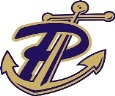 Required 8th Grade Courses
English or Honors English
Math, Honors Math, or Algebra 1
Science or Honors Science
Social Studies or Honors Social Studies
STEM
P.E.
Electives – Rank  your Top 3 Choices
P.E. requirement can be met by one of the following options:
PE Class
Band
Basketball
Cross-Country/Track
Cheer
Choir
Dance
Football
Singers
Elective OptionsSee The Navigator for Course Descriptions
Art 1 (1 Carnegie Unit)
Creative Projects
Quest (Gifted Program)
Spanish 1 (1 Carnegie Unit) – must have a minimum grade of 85 in 7th English
Theatre
Resource (Students with an IEP.)
LEP (Students in LEP program.)
Additional electives from PE choices.
Career Cluster
May change from year to year, as students’ interests and career goals change.
Must select one of the career pathways listed on your course selection form.
Counselors will assist and answer questions about this when they meet individually with the student during the week of February 11th, but parents and students are encouraged to discuss this and check one pathway of interest. Students have completed a career interest inventory in their computer classes and is available on the PJHS Counseling Canvas site.
Diploma Endorsements
All students will graduate with a TRADITIONAL diploma.
SOME students may choose to go above and beyond those requirements and graduate with an endorsement.
Detailed requirements for those endorsements are listed in your Navigator and on the back of your Course Selection Form. 
Endorsements are optional and your plan may change as you move towards graduation.
Helpful Tips
The Navigator Curriculum Guide

Please review The Navigator for preregistration information, diploma endorsements, and course descriptions.
Students: You may message your counselor through Canvas if you have questions.
Parents:  Contact your child’s counselor if you have any further questions:
Brigit Nelson, 6th grade – bnelson@pearlk12.com
Gina Williams, 7th & 8th grade – gwilliams@pearlk12.com